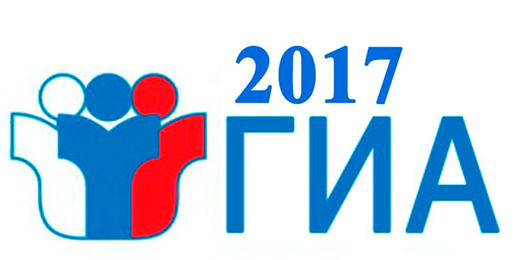 Подготовка уполномоченных представителей ГЭКгосударственной итоговой аттестации по образовательным программам основного общего образованияСоблюдение работниками профессиональной и служебной этики, морально-этических норм при проведении экзамена
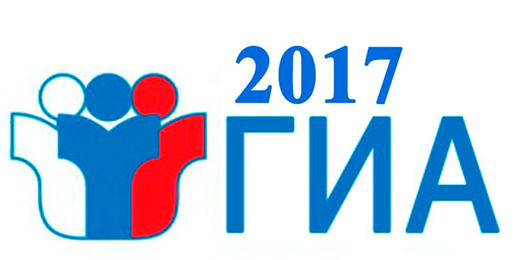 Подготовка уполномоченных представителей
Соблюдение работниками профессиональной и служебной этики, морально-этических норм при проведении экзамена
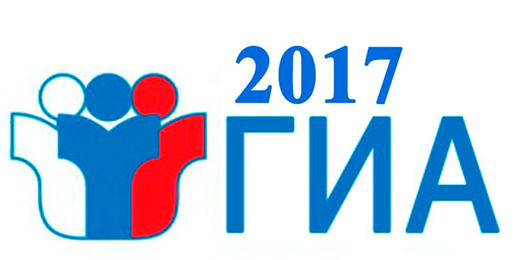 Участники отношений
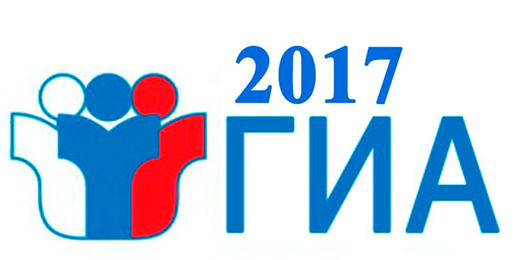 Уполномоченный представитель ГЭК
Основные обязанности:
Обеспечивать соблюдение установленного порядка проведения ГИА
Осуществлять  взаимодействие с руководителем и организаторами ППЭ, 
общественными наблюдателями, должностными лицами Рособрнадзора, ОИВ
В случае выявления нарушений порядка проведения ГИА принимать решения 
об удалении с экзамена участников, а также иных лиц, находящихся в ППЭ
Контролировать соблюдение требований при допуске участников в ППЭ.
Оказывать содействие руководителю ППЭ в разрешении возникающих в процессе экзамена ситуаций, не регламентированных нормативными правовыми актами
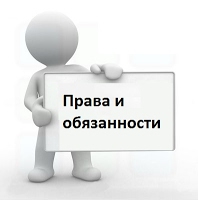 Права:
удалить с экзамена участников, общественных наблюдателей, представителей СМИ и других лиц, нарушающих порядок проведения ГИА 
по каждому факту удаления с экзамена или остановки экзамена провести проверку с привлечением руководителя ППЭ и составить надлежащий акт
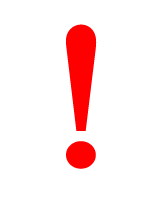 Не вмешиваться в служебные отношения между руководителем ППЭ и работниками ППЭ 
Не вмешиваться в функционал работников ППЭ 
При конфликтной ситуации на этапе допуска участников в ППЭ не прикасаться к участникам экзамена и его вещам, соблюдать права участника экзамена
При удалении участника экзамена соблюдать права участника экзамена, четко донести нарушения до участника экзамена с соблюдением всех требований
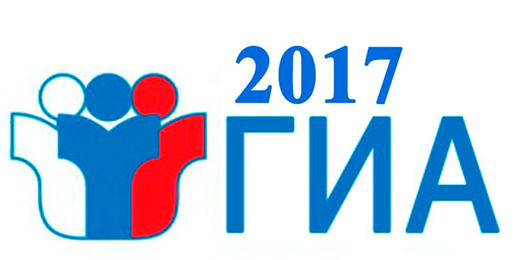 Руководитель ППЭ
Основные обязанности:
Обеспечить подготовку ППЭ к проведению экзамена
Обеспечить ознакомление организаторов с инструктивными  материалами
Выдать экзаменационные материалы организаторам в аудиторию
Во время экзамена руководитель ППЭ совместно с уполномоченными представителями  ГЭК должен осуществлять контроль за ходом проведения экзамена, решать вопросы, не предусмотренные настоящей инструкцией
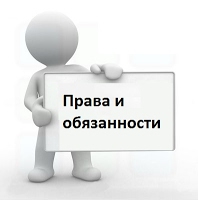 Права:
Обратиться к уполномоченному представителю ГЭК в случае выявления нарушений порядка проведения ГИА участниками, а также иных лицами, находящимися в ППЭ
Требовать от работников ППЭ добросовестного выполнения обязанностей в соответствии с инструкциями 
Отстранить работника ППЭ от выполнения обязанностей в связи с ненадлежащим выполнением
Запрещается принимать решение об удалении участника с экзамена
Запрещается принимать апелляцию о нарушении установленного порядка проведения ГИА
Вмешиваться без оснований в работу организаторов и технических специалистов
Принимать единоличное решение без согласования с уполномоченным представителем ГЭК
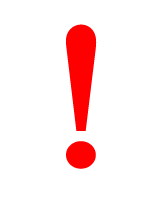 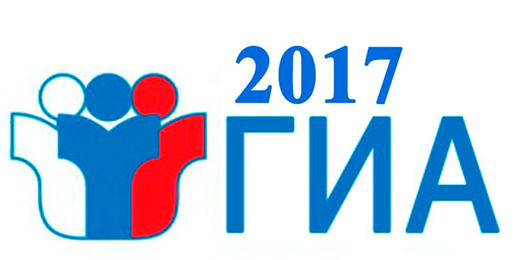 Организатор в аудитории
Основные обязанности:
пройти инструктаж у руководителя ППЭ
получить у руководителя ППЭ информацию о назначении в аудиторию
получить у руководителя ППЭ экзаменационные материалы и необходимую документацию
обеспечить допуск участников в аудиторию в соответствии с требованиями
провести инструктаж для участников экзамена
контролировать проведение экзамена в аудитории
по завершении экзамена собрать у участников экзаменационные материалы и передать руководителю ППЭ
Права:
Обратиться к руководителю ППЭ и уполномоченному представителю ГЭК в случае выявления нарушений порядка проведения ГИА участниками
В случае подачи апелляции о нарушении порядка проведения экзамена организатор в аудитории должен обратиться к уполномоченному представителю ГЭК 
В случае плохого самочувствия участника ОГЭ – обратиться к организатору вне аудитории для сопровождения к медицинскому работнику
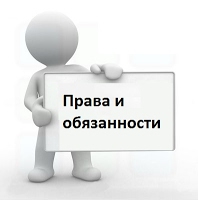 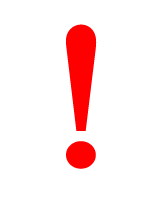 Запрещается 
самостоятельно принимать решение об удалении участника с экзамена
покидать свое рабочее место без уважительных причин
вмешиваться в процесс выполнения работы участником
оказывать содействие участникам ОГЭ в том числе передавать им средства связи, электронно-вычислительную технику, фото, аудио и видеоаппаратуру, справочные материалы 
выносить из аудиторий и ППЭ экзаменационные материалы, фотографировать экзаменационные материалы
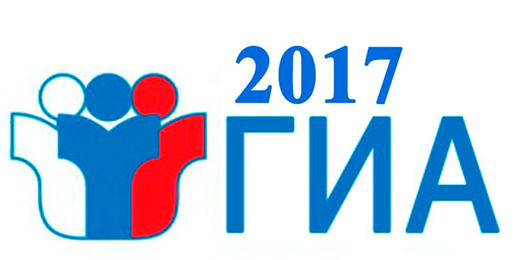 Организатор вне аудитории
Основные обязанности:
пройти инструктаж у руководителя ППЭ
получить у руководителя ППЭ информацию о назначении организаторов и распределении 
на места дежурства
обеспечить допуск участников в ППЭ в соответствии с требованиями
помогать участникам ОГЭ ориентироваться в помещениях ППЭ, указывать местонахождение нужной аудитории 
осуществлять контроль за перемещением по ППЭ лиц, имеющих право присутствовать в ППЭ в день проведения экзамена
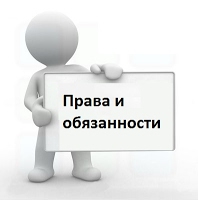 Права:
Обратиться к руководителю ППЭ и уполномоченному представителю ГЭК в случае выявления нарушений порядка проведения ГИА участниками или работниками ППЭ
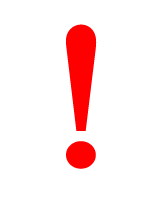 Запрещается 
самостоятельно решать конфликтные ситуации и принимать решения 
покидать свое рабочее место без уважительных причин
при допуске участников в ППЭ прикасаться к участникам экзамена и его вещам. 
Необходимо просить участников  добровольно показать предмет, вызывающий сигнал переносного металлоискателя, и сдать все запрещенные средства в места хранения личных вещей участников ОГЭ или сопровождающему.
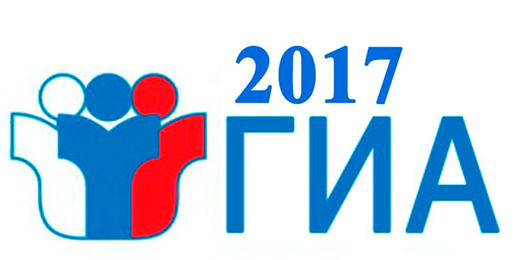 Ассистент
Основные обязанности:
оказывать участникам ГИА с ОВЗ, детям-инвалидам и инвалидам необходимую помощь с учетом их индивидуальных особенностей: 
содействие в перемещении;
оказание помощи в фиксации положении тела, ручки в кисти руки;
вызов медперсонала;
оказание неотложной медицинской помощи;
помогать участникам ОГЭ ориентироваться в помещениях ППЭ, указывать местонахождение нужной аудитории
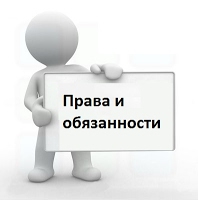 Права:
Обратиться к руководителю ППЭ и уполномоченному представителю ГЭК в случае выявления нарушений порядка проведения ГИА участниками или работниками ППЭ
В случае плохого самочувствия участника ОГЭ – обратиться к организатору вне аудитории для сопровождения к медицинскому работнику
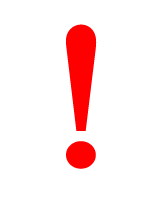 Запрещается 
самостоятельно решать конфликтные ситуации и принимать решения 
покидать свое рабочее место без уважительных причин
оставлять участника ГИА с ОВЗ без присмотра
при выполнении экзаменационной работы оказывать участникам содействие, связанное с содержанием КИМ
оказывать содействие участникам ОГЭ в том числе передавать им средства связи, электронно-вычислительную технику, фото, аудио и видеоаппаратуру, справочные материалы 
выносить из аудиторий и ППЭ экзаменационные материалы, фотографировать экзаменационные материалы
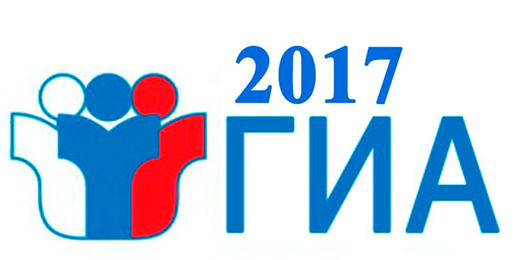 Нормативные правовые документы, регламентирующие порядок поведения работника ППЭ
Федеральный закон «Об образовании в Российской Федерации» от 29.12. 2012 № 273-ФЗ
Приказ Министерства образования и науки Российской Федерации «Об утверждении порядка проведения государственной итоговой аттестации по образовательным программам основного общего образования» от 25.12.2013 № 1394
Федеральный закон от 30 декабря 2001 г. № 195 «Кодекс Российской Федерации об административных правонарушениях».
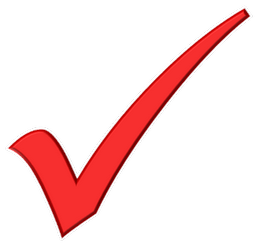 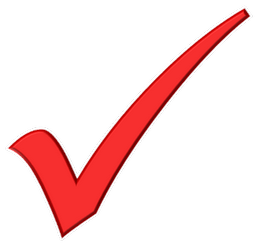 ДОБРОСОВЕСТНОЕ ВЫПОЛНЕНИЕ ОБЯЗАННОСТЕЙ
СОБЛЮДЕНИЕ ПРАВ И ОБЯЗАННОСТЕЙ УЧАСТНИКОВ ЭКЗАМЕНА
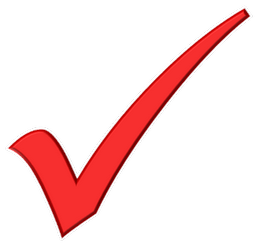 ДИСЦИПЛИНА
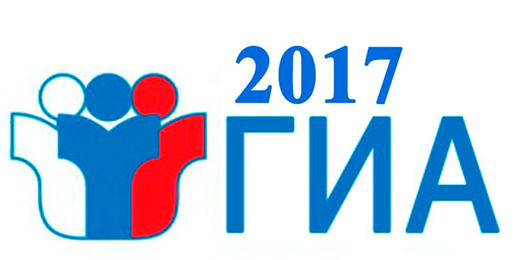 Профессиональная и служебная этика
Работники ППЭ призваны:
уважать честь и достоинство обучающихся и других участников образовательных отношений;
соблюдать трудовую дисциплину;
работнику ППЭ рекомендуется соблюдать культуру речи, не допускать использования в присутствии всех участников экзамена грубости, оскорбительных выражений или реплик;
проявлять корректность и внимательность к участникам экзамена;
внешний вид работников ППЭ должен способствовать уважительному отношению к другим работникам ППЭ, соответствовать общепринятому деловому стилю, который отличают официальность, сдержанность, аккуратность.
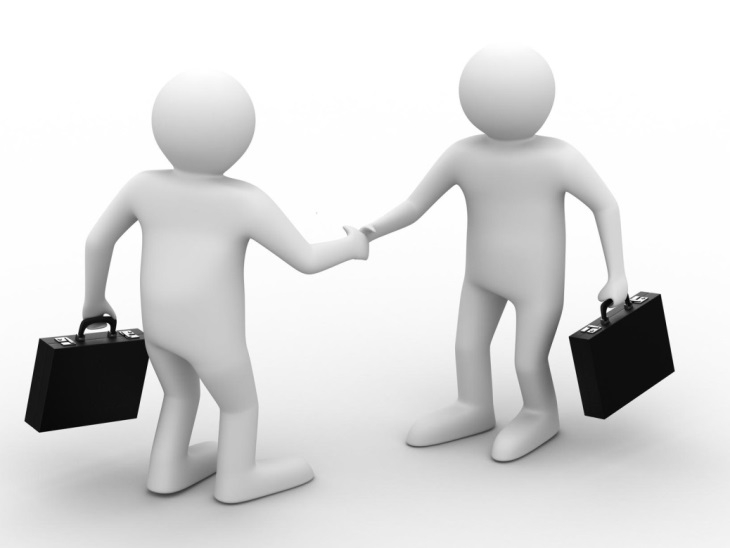 При выполнении обязанностей со стороны работника ППЭ не допускаются:
любого вида высказывания и действия дискриминационного характера по признакам пола, возраста, расы, национальности, языка, гражданства, социального, имущественного или семейного положения, политических или религиозных предпочтений;
Грубость, пренебрежительный тон, заносчивость, предвзятые замечания, предъявление неправомерных, незаслуженных обвинений, угроз, оскорбительных выражений или реплик; действия, препятствующие нормальному общению или провоцирующие противоправное поведение
10
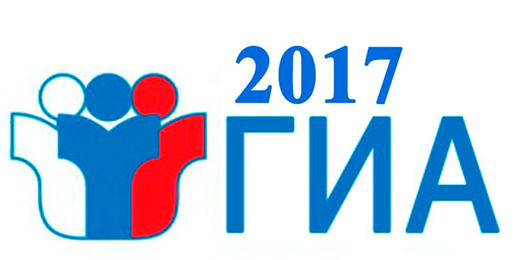 Наиболее распространённые нарушения 
поведения работников ППЭ
Организаторы читают, рисуют на бумаге, 
разговаривают между собой, занимаются цветами, 
спят, сидя в конце аудитории; весь экзамен просидели
 за столом
Работники ППЭ  при проведении экзамена занимаются личными делами
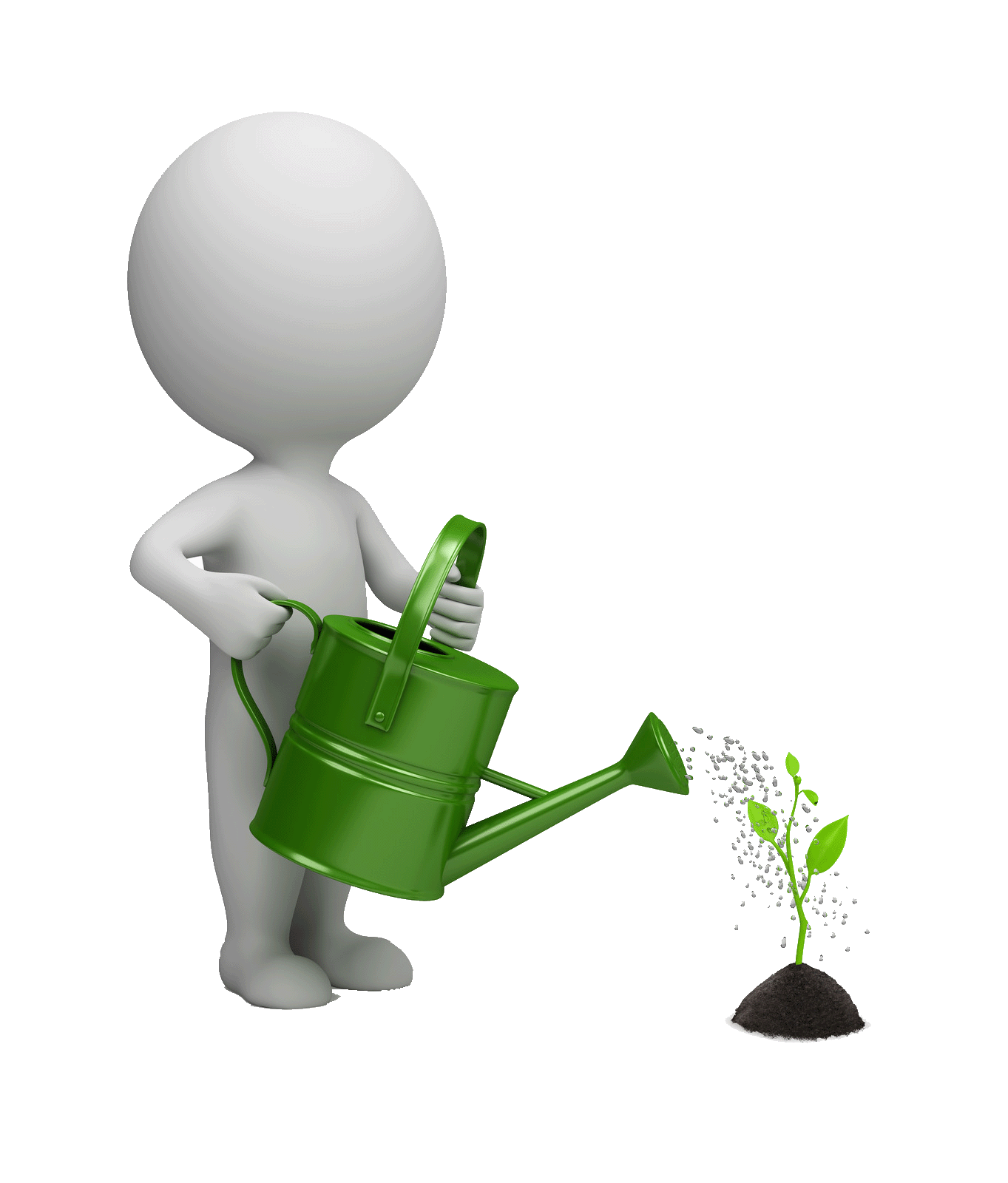 Обращение на «ты», не по имени и отчеству, а по фамилии. Приказной, административный характер просьб работника ППЭ без приглашающих интонаций, без слова "пожалуйста".
Работники ППЭ при проведении экзамена не соблюдают корректное общение с участниками экзамена
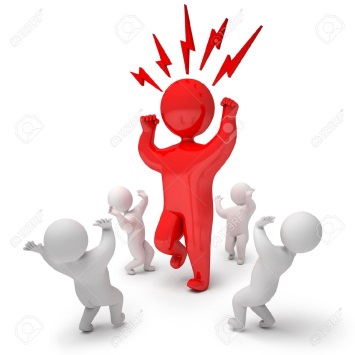 При решении конфликтных ситуаций не выслушивают мнение и точку зрения участника экзамена
Невнимание к обращению участника (прерывание речи ученика, беседа с другими во время обращения).
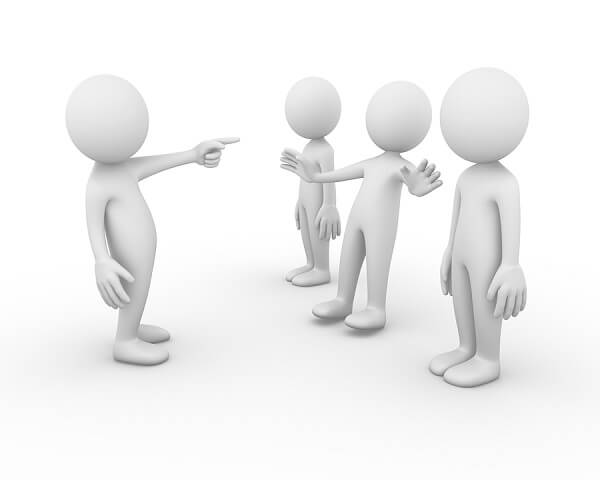 Моральное порицание, постановка участника в неудобное, унизительное положение при проведении ГИА в ППЭ.
При удалении с экзамена уполномоченный представитель ГЭК превышает полномочия
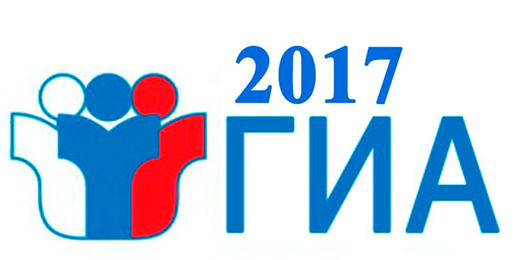 Практическое занятие. Вопрос-ответ.
Кодекс профессиональной этики учителя разработан на основании: 
А. Федерального закона от 29 декабря 2012г. №273-ФЗ «Об образовании в Российской Федерации 
Б. Трудового кодекса Российской Федерации
В. Квалификационных справочников
Правильный ответ: А
Внешний вид работников ППЭ должен соответствовать:
А. Деловому стилю, который отличают официальность, сдержанность, аккуратность.
Б. Спортивному стилю 
В. Повседневному стилю (casual)
Правильный ответ: А
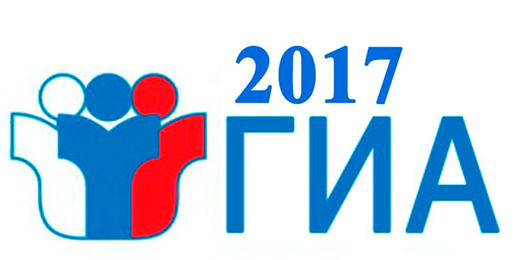 Практическое занятие. Вопрос-ответ.
При проведении экзамена работникам ППЭ необходимо:
А. Создать доброжелательную и спокойную обстановку
Б. Помогать участнику экзамена выполнить задания экзаменационной работы
В. Организовать перерывы для участников экзамена через каждые 2 часа 
Правильный ответ: А
В случае плохого самочувствия участника ОГЭ организаторы в аудитории обязаны:
А. Игнорировать жалобы участника ОГЭ на плохое самочувствие
Б. Самостоятельно оказать медицинскую помощь участнику ОГЭ в аудитории ППЭ
В. Организовать сопровождение участника ОГЭ в медицинский кабинет для оказания медицинской помощи 
Правильный ответ: В
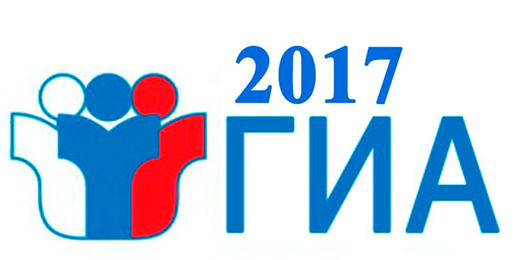 Практическое занятие. Вопрос-ответ.
При выполнении обязанностей со стороны работника ППЭ не допускается:
А. Учитывать особенности психофизического развития обучающихся и состояние их здоровья
Б. Угрожать, использовать оскорбительные выражения или реплики, действия, препятствующие нормальному общению или провоцирующих противоправное поведение
В. Принимать меры по недопущению коррупционного опасного поведения других работников ППЭ
Правильный ответ: Б
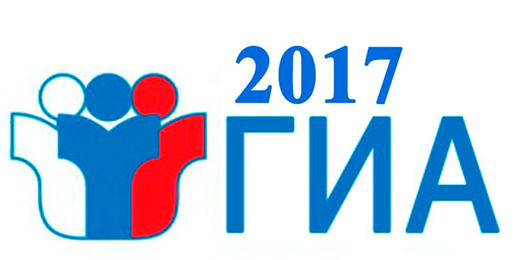 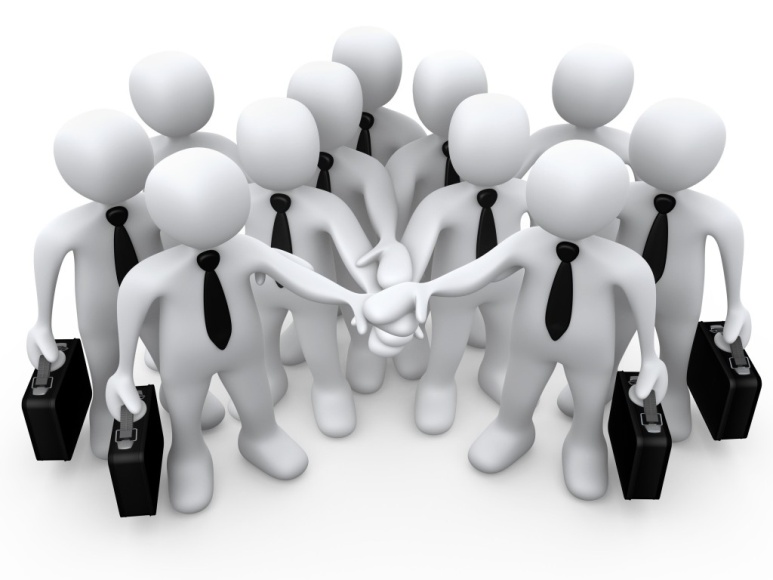 Соблюдение служебного этикета при проведении ГИА помогает эффективной работе, личному успеху и авторитету, успеху всей организации проведения экзамена